Economic Goals & Indicators
Price Stability
Economic Growth
Full Employment
how we know if we are meeting these goals??
Economic Indicators
Economic Indicators
Unemployment rate

Inflation rate
Consumer price index

Growth rate
Gross National / Domestic Product
GNP or GDP
What is the difference between real GNP and nominal GNP?
Why does this measure often appear as a  GNP %?  Explain.
Why might per capita GNP be an important factor to consider?
Gross Domestic Product
A measure of a country's overall economic output. 
It is the market value of all final goods and services made within the borders of a country in a year.
Measured by Quarters and compared -to calculate growth rate 
Real vs Nominal: Does the stat account for inflation?
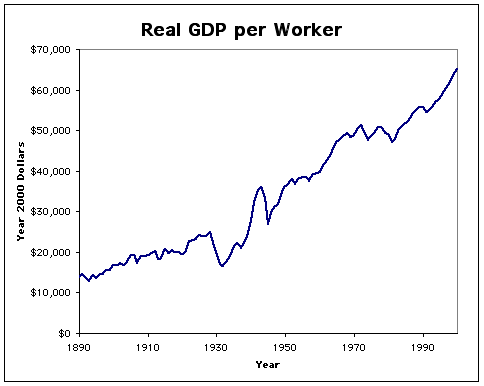 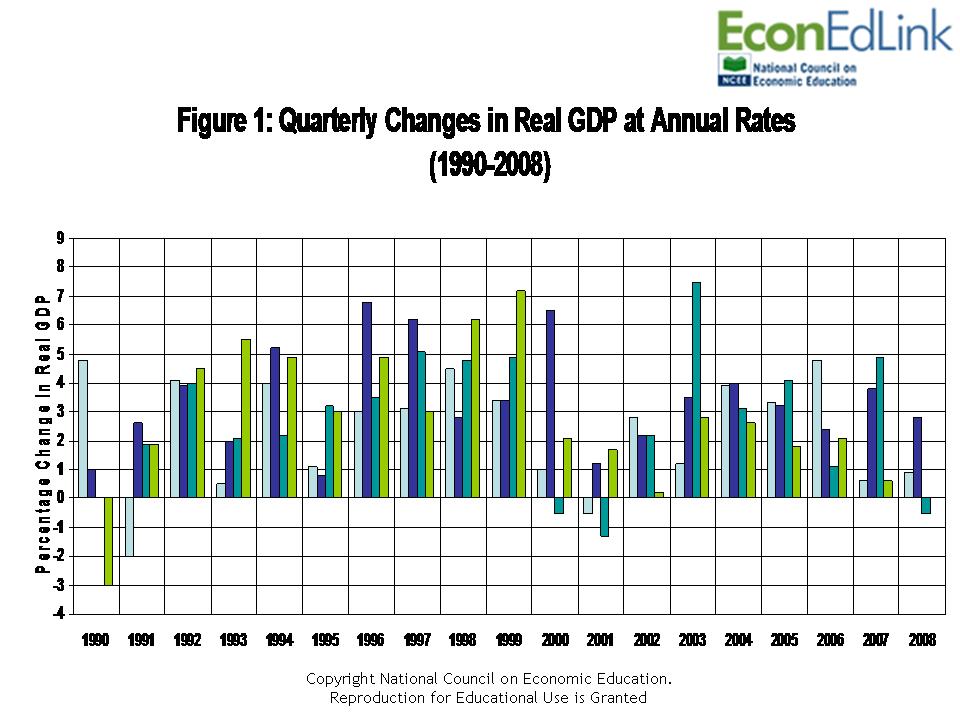 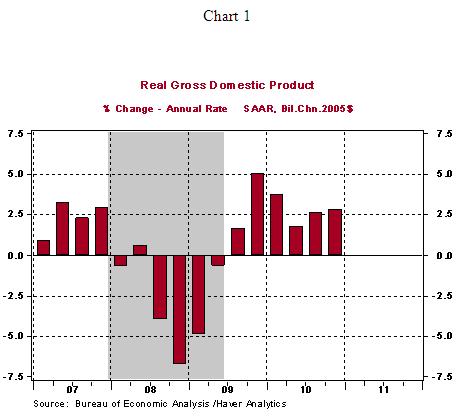 RECESSION
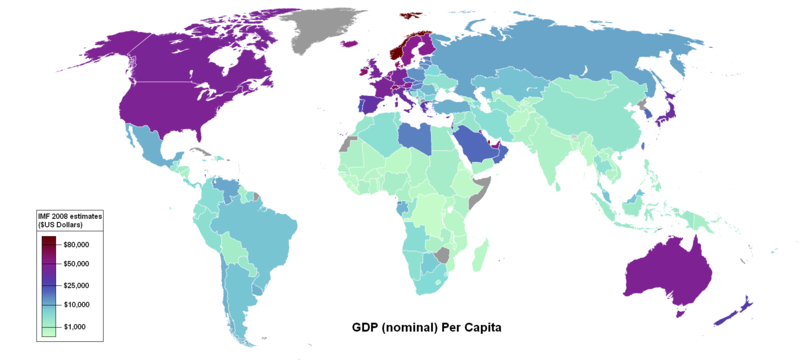 Unemployment Rates
Why doesn’t the employment rate and unemployment rate always add up to 100%?

Why, and how is it possible that both the employment and unemployment rates have risen at certain period in the latter part of the 20th century?

In general terms, how is unemployment calculated?  Why is 0% unemployment unrealistic?
Unemployment Rates
People who are looking for work who can not find it!
NOT stay at home parents
NOT institutionalized individuals
NOT people under 16 years of age

Less than 5% is generally considered a healthy economy
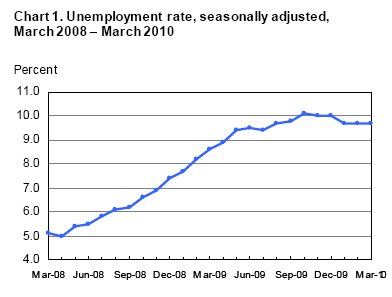 Types of Unemployment
Frictional
Always exists – changing jobs
Seasonal
Jobs that exist at only certain times of year
Structural
The economy changes and so do the jobs that people do!
Cyclical
Demand for workers increases and decreases with periods of recession and expansion
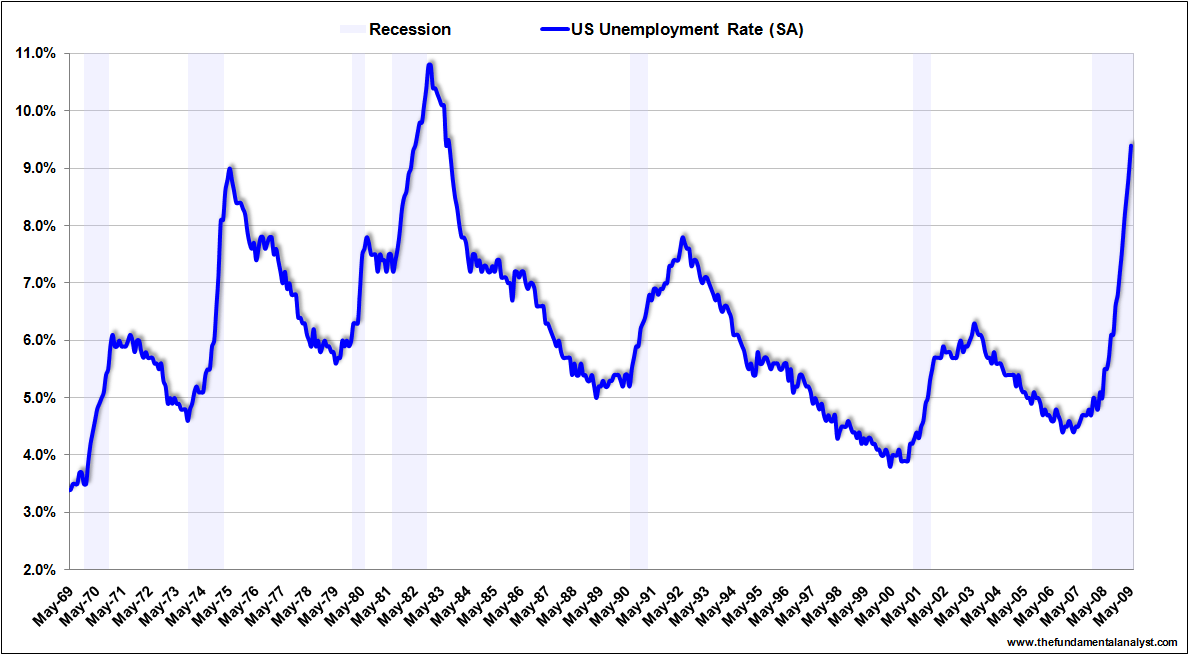 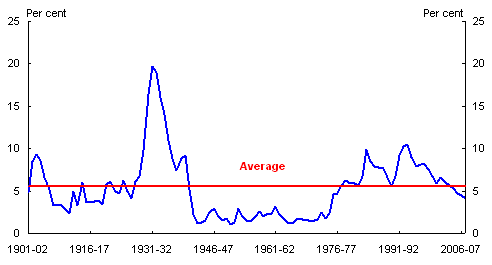 Consumer Price Index - Inflation
What is a price index, and specifically the Consumer Price Index? 
How does the market basket help create this index?
Why, like the GDP, does price stability appear as a percent?
Consumer Price Index (CPI)
Market Basket of approximately 400 goods
Base price is compared to new price of index products 
The change is then presented in % form
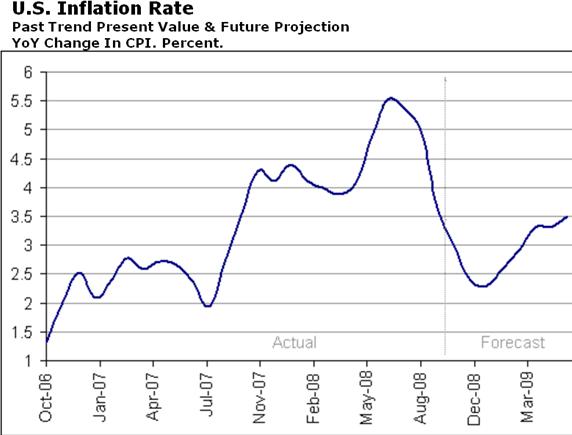 Types & Causes of Inflation
Types
1 – 3 % average healthy economy
Over 5% problematic
Core Inflation rate (excluding food and energy)
Hyperinflation (out of control)
Stagflation (inflation and unemployment) 

Causes
Quantity Theory ( Too much money in supply)
Demand – Pull Theory (demand exceeds supply of goods and services)
Cost - Push Theory (Increasing production costs passed on to consumers)